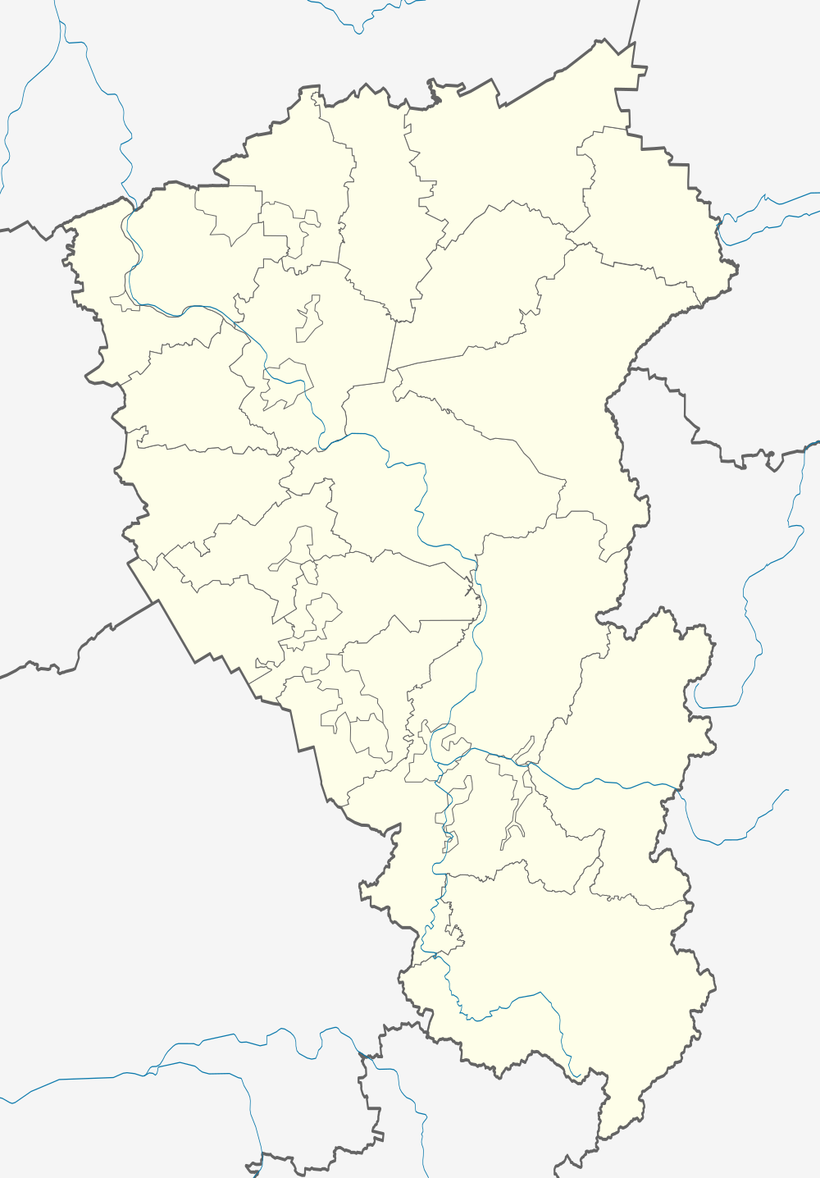 Городской конкурс  туристско-краеведческой  деятельности
«ТУРИЗМ – ЭТО ЗДОРОВО!»
 
Секция «Лучшее туристско-краеведческое мероприятие»
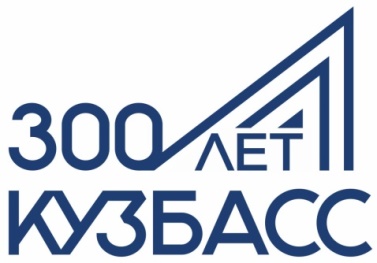 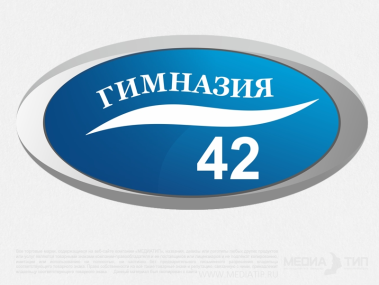 Конкурсная работа
Туристско-краеведческий 
познавательный квест
«Кузбасс – богатство Сибири!»
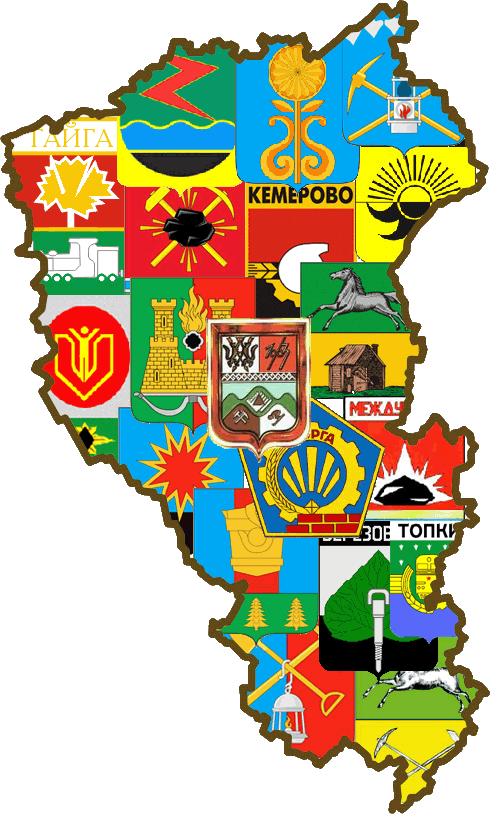 Представляют:
Агафонова Светлана
Даниленко Александра
Ипатов Даниил
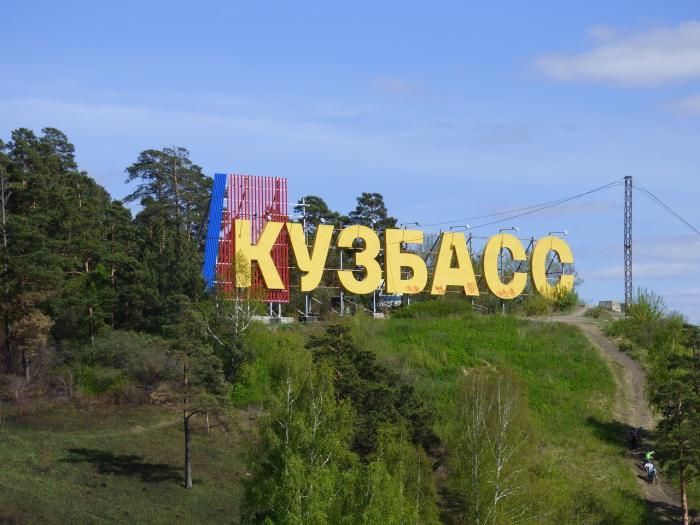 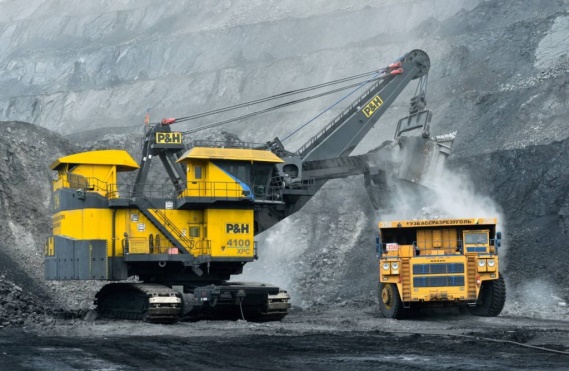 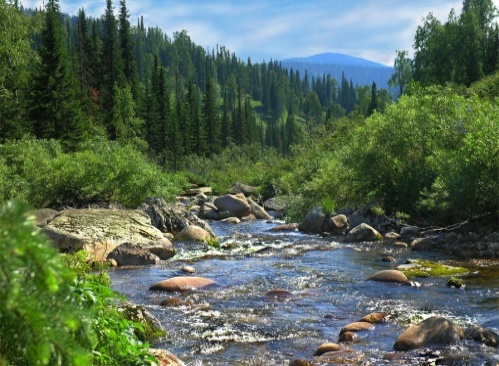 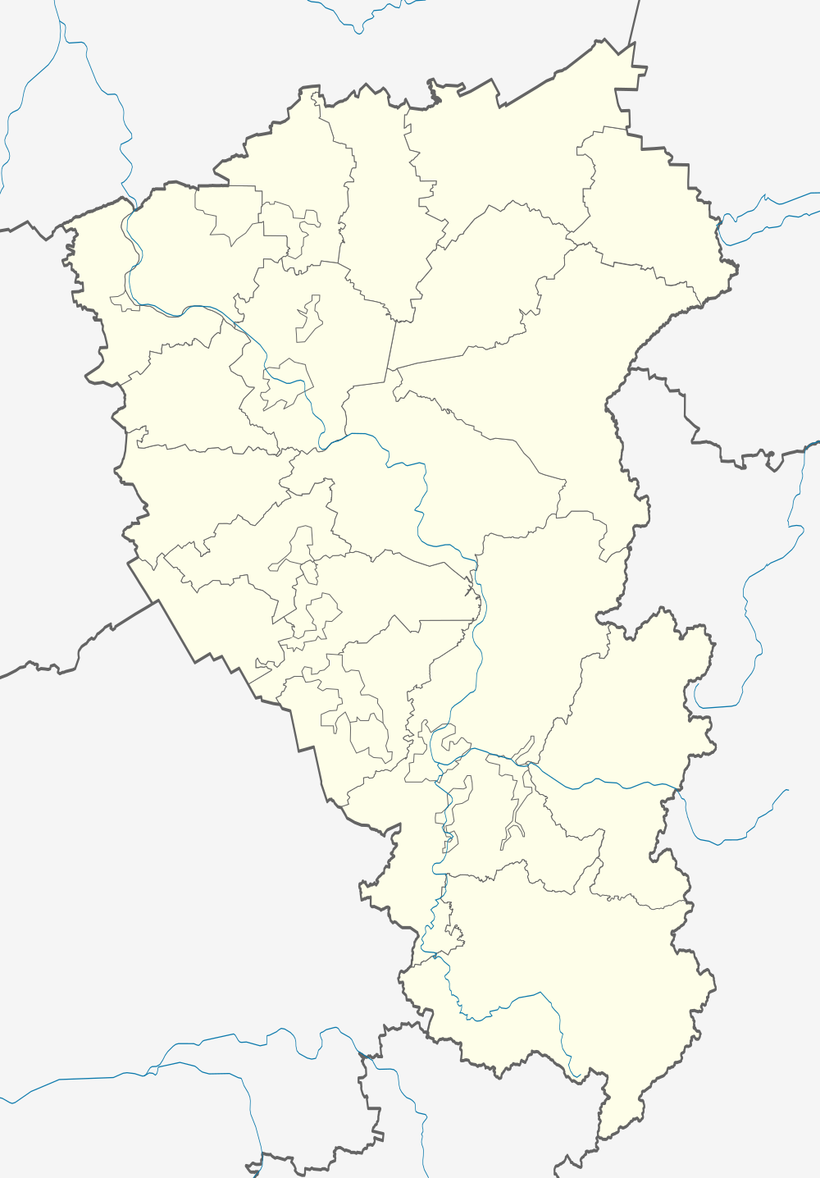 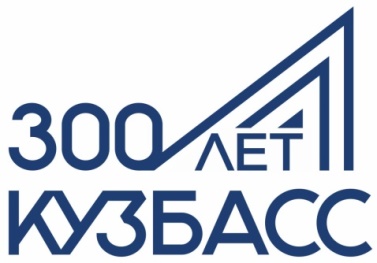 Туристско-краеведческий познавательный квест
«Кузбасс – богатство Сибири!»
Участники отряда «Школа вожатых» МАОУ «Гимназия №42» - разработчики квеста:

Агафонова Светлана
Даниленко Александра
Ипатов Даниил
Фёдоров Александр
Погосян Кристина
Погосян Эдгар
Собин Илья
Холодков Матвей
Холодков Григорий
Холодков Никита
Мейер Стефания

Педагоги:
Н. В. Кальмова, педагог дополнительного образования, руководитель экологической студии «Моя планета» и 
М. С. Палехина, педагог дополнительного образования, руководитель туристического клуба «Роза ветров»
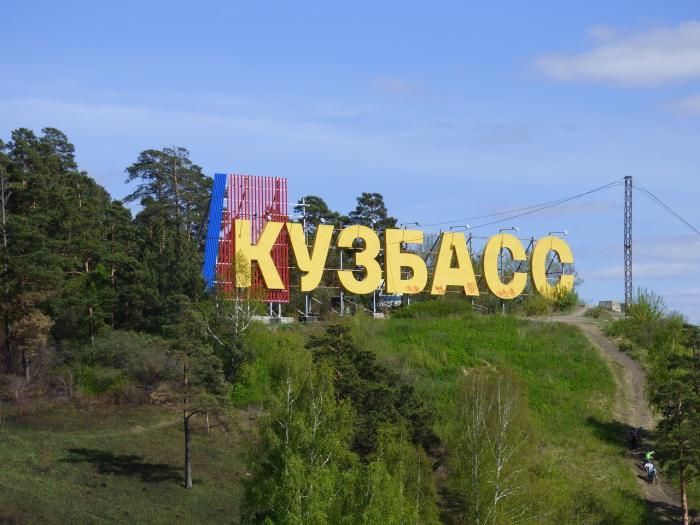 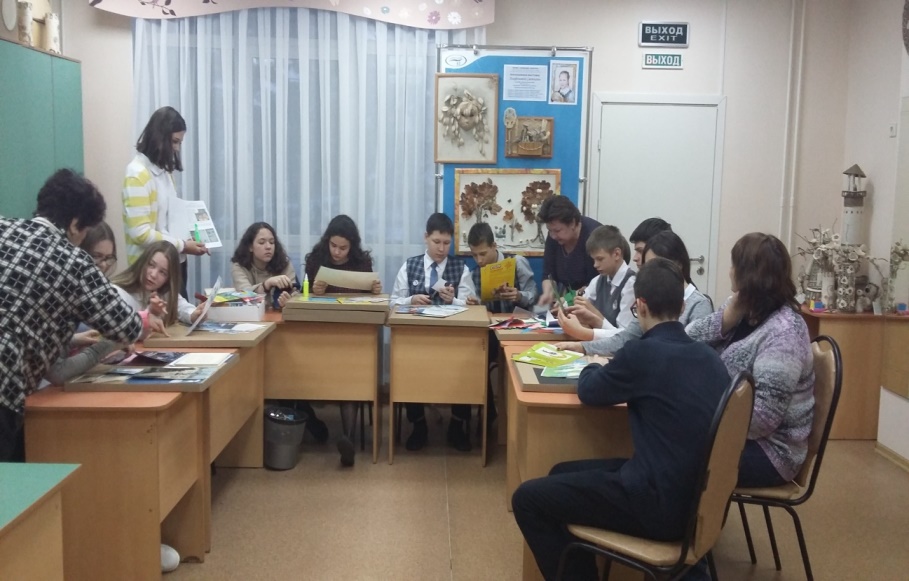 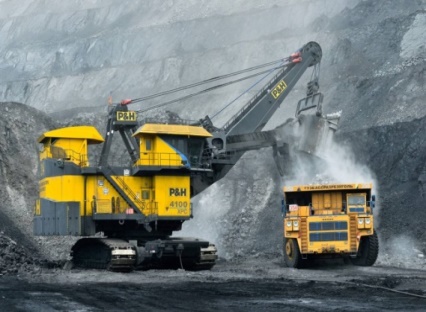 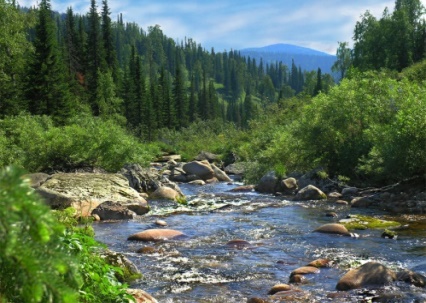 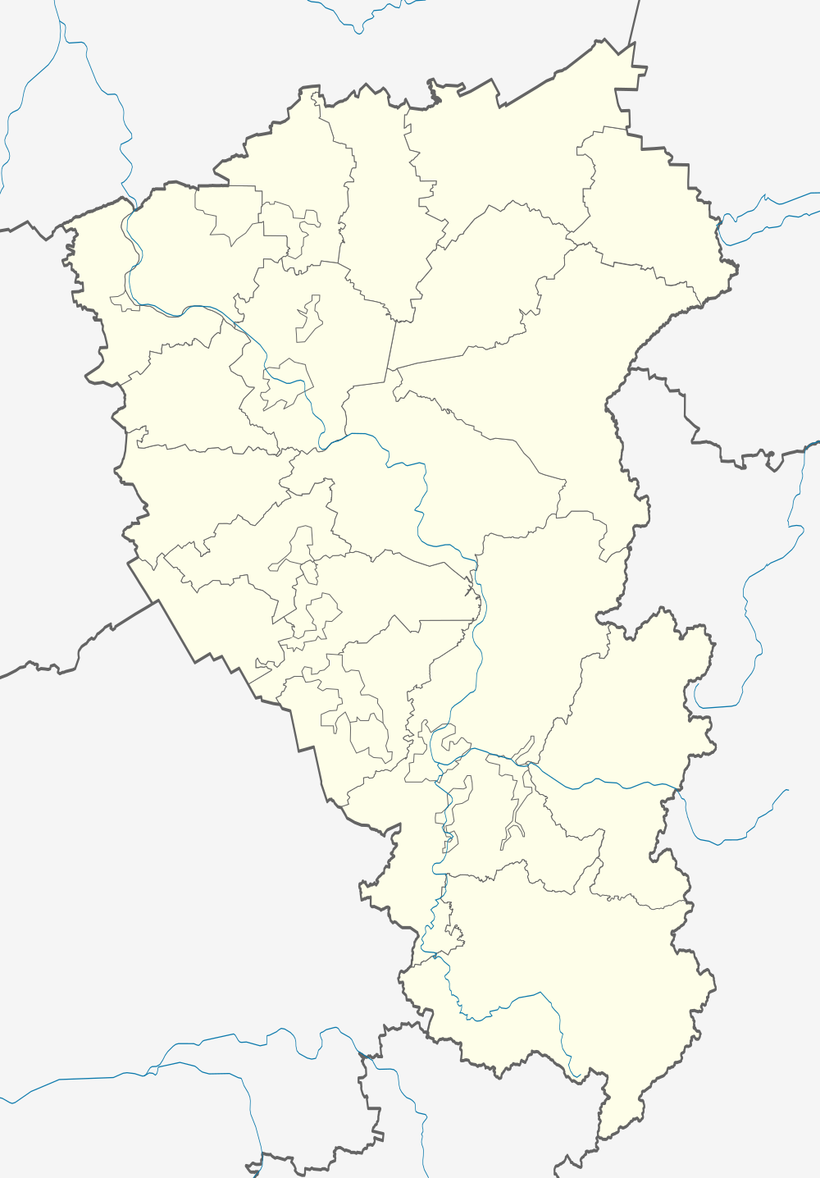 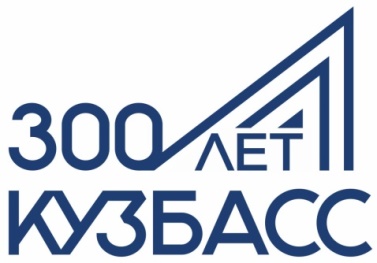 Туристско-краеведческий познавательный квест
«Кузбасс – богатство Сибири!»
Краткий паспорт мероприятия:
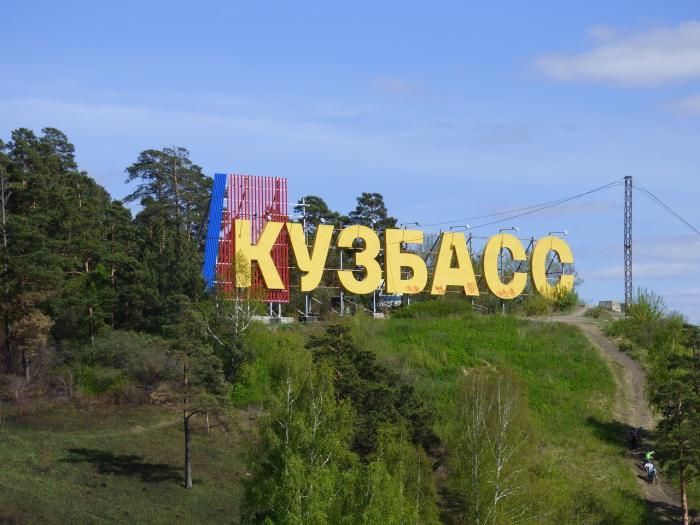 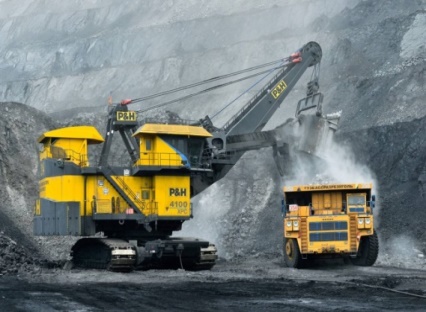 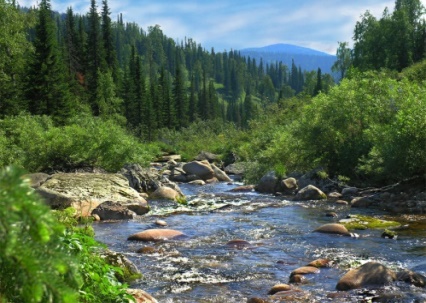 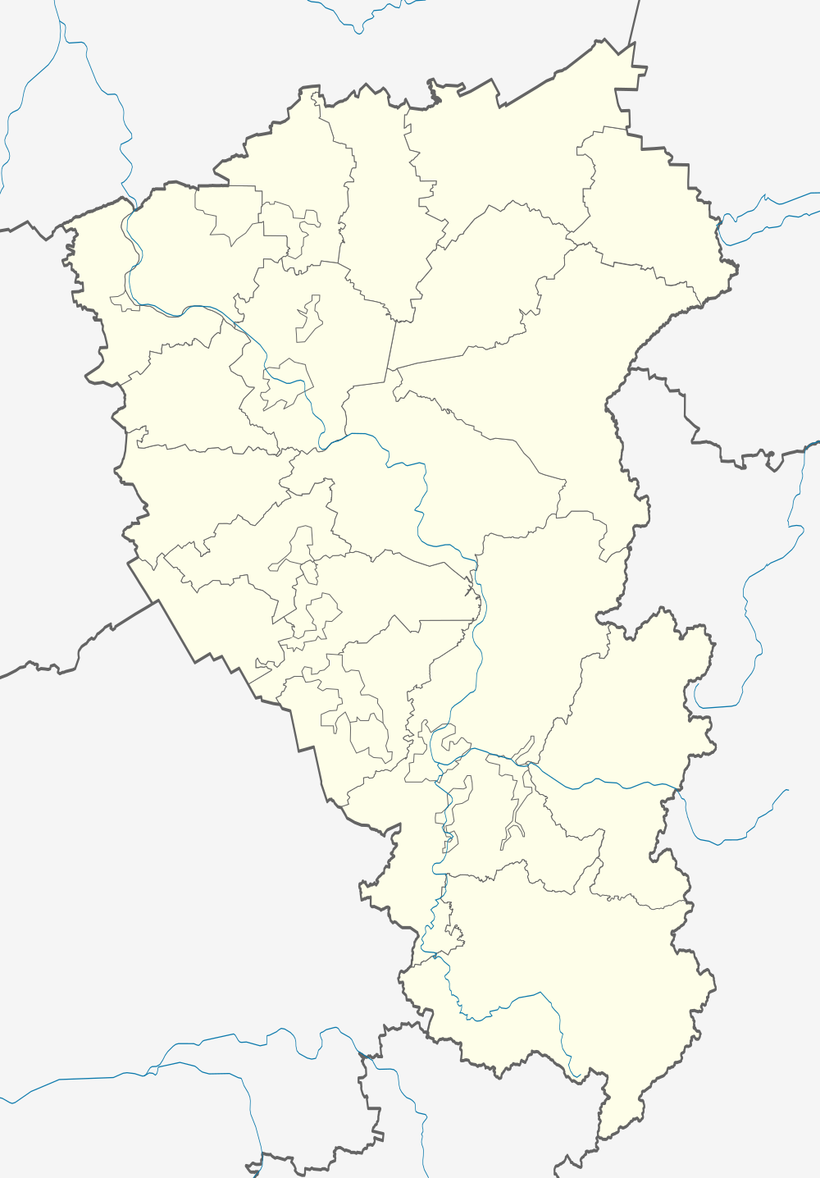 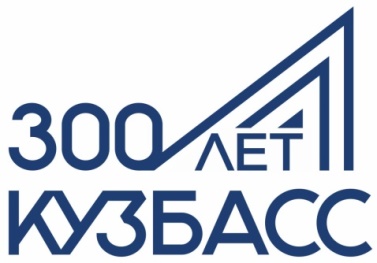 Туристско-краеведческий познавательный квест
«Кузбасс – богатство Сибири!»
ПЕРВЫЙ ЭТАП - ПОДГОТОВИТЕЛЬНЫЙ

В рамках подготовительного этапа была разработана общая концепция и идея туристическо-краеведческой познавательной квест – игры «Кузбасс – богатство Сибири!»

В рамках подготовительного этапа :
создана инициативная группа;
распределены ответственные за этапы игры и маршруты;
собран и подготовлен материал, оборудование, индивидуальный материал для заданий;
подготовлены вывески;
разработаны индивидуальные карточки для команд;
подготовлены бейджики для представителей и судей;
распечатаны материалы для заданий;
распечатаны командные и индивидуальные задания
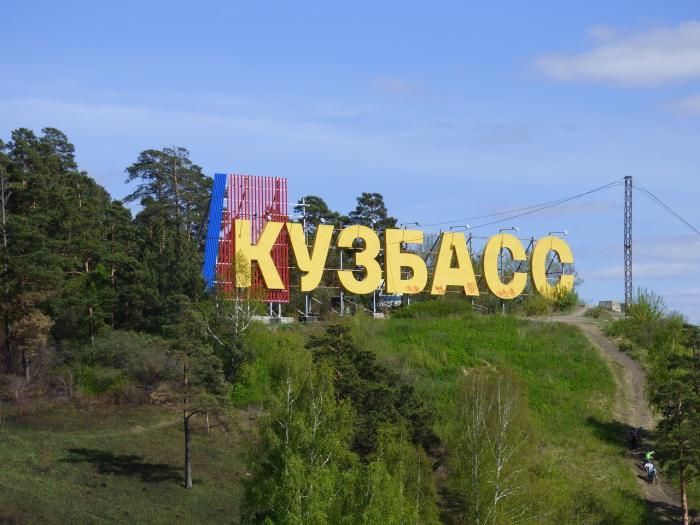 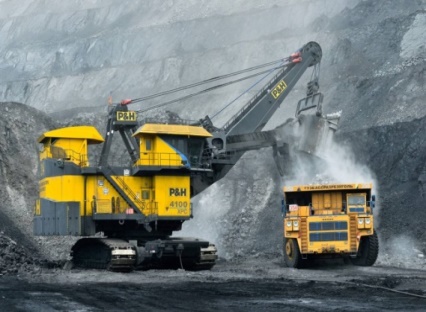 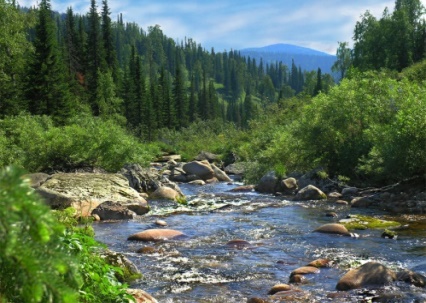 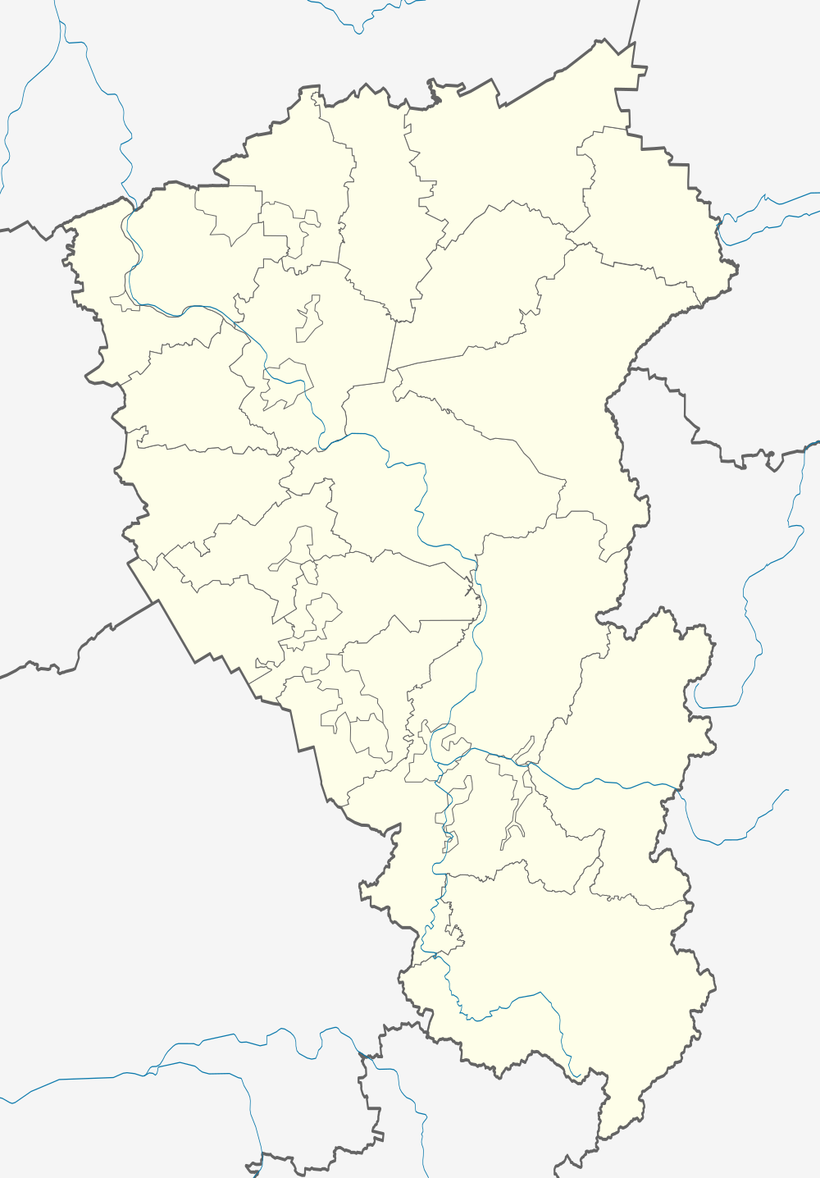 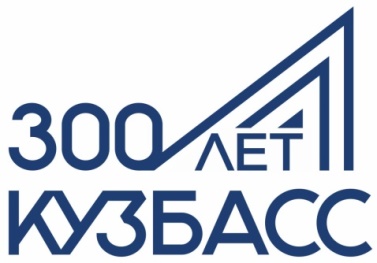 Туристско-краеведческий познавательный квест
«Кузбасс – богатство Сибири!»
ВТОРОЙ ЭТАП – РЕАЛИЗАЦИЯ МЕРОПРИЯТИЯ
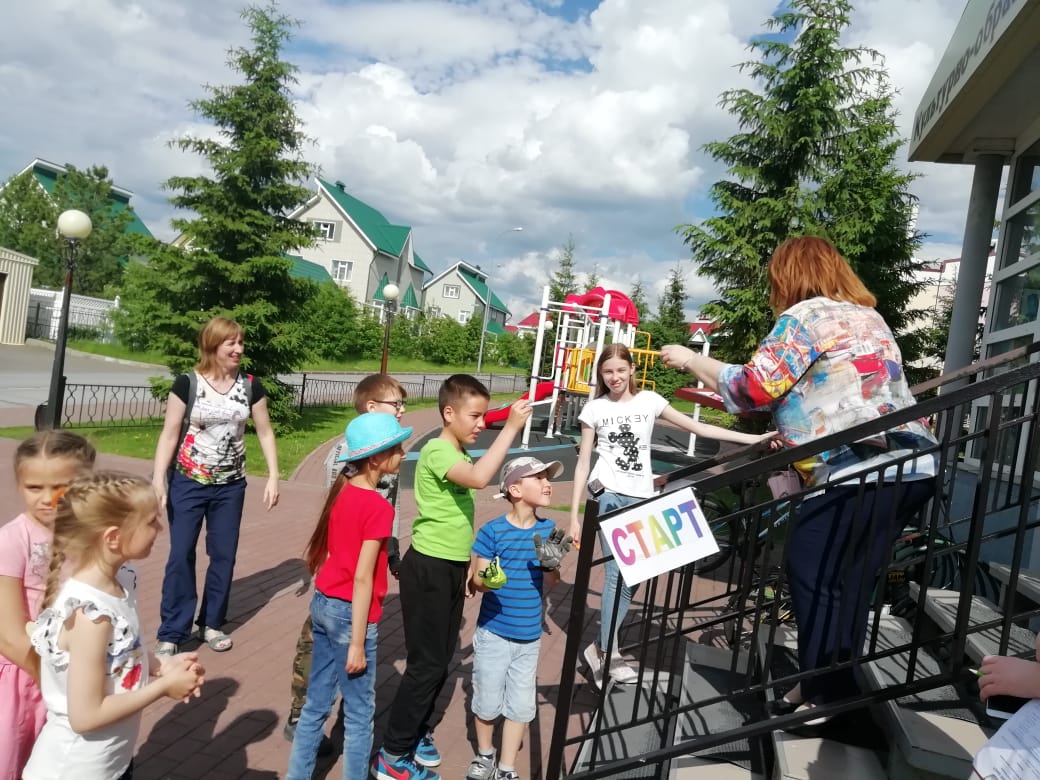 Распределение детей на команды – туристические отряды, которые  по легенде будут путешествовать по Кузбассу (5 команд - пять туристических отрядов) 

Игра – деление на команды:
Каждый участник берёт значок 300-лет Кузбассу, он разного цвета. Объединение детей в команды по цвету значка.

Название и выбор капитана - 
Представление команд – отрядов (за выступление каждой команде выдаётся компас)
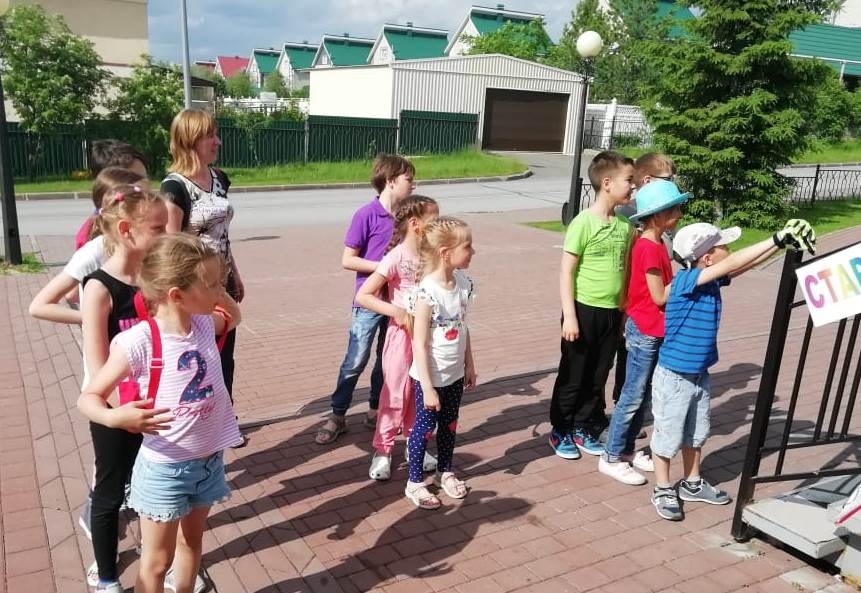 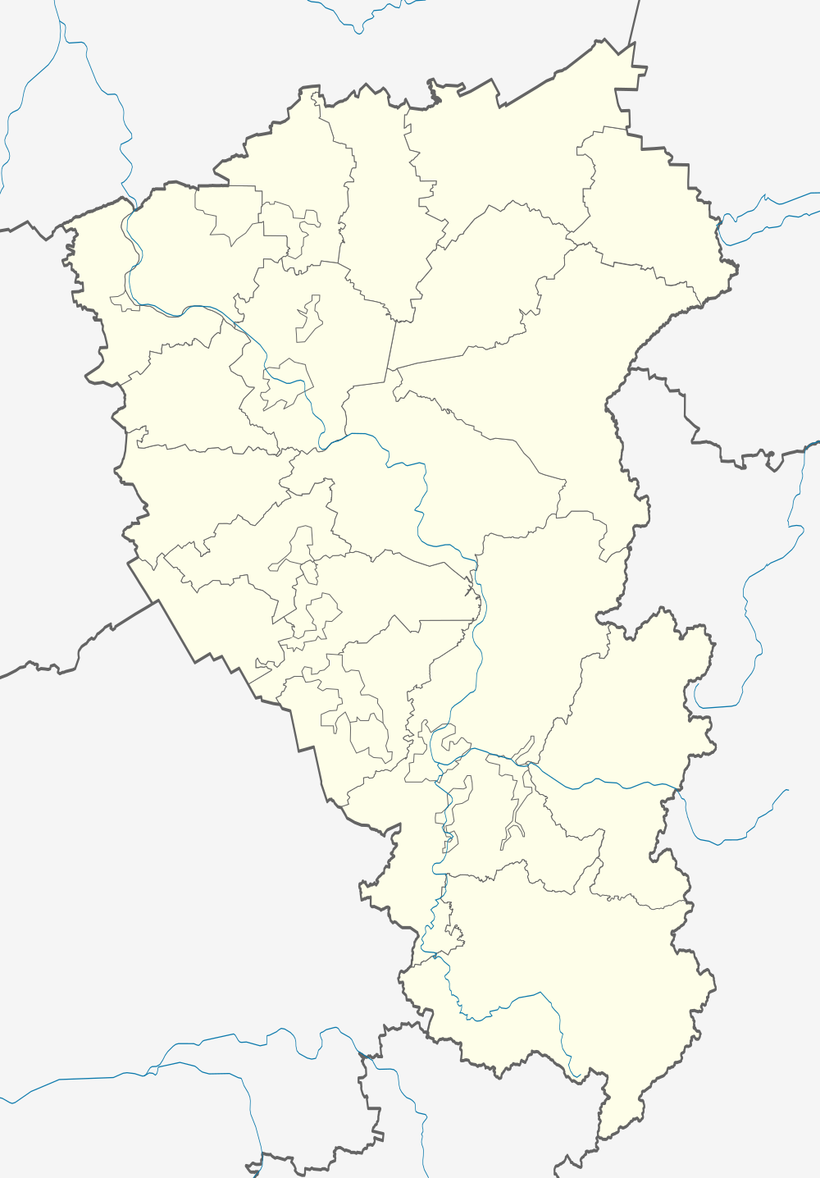 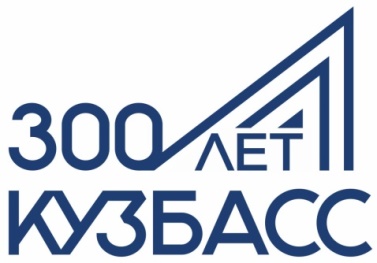 Туристско-краеведческий познавательный квест
«Кузбасс – богатство Сибири!»
ВТОРОЙ ЭТАП – РЕАЛИЗАЦИЯ МЕРОПРИЯТИЯ
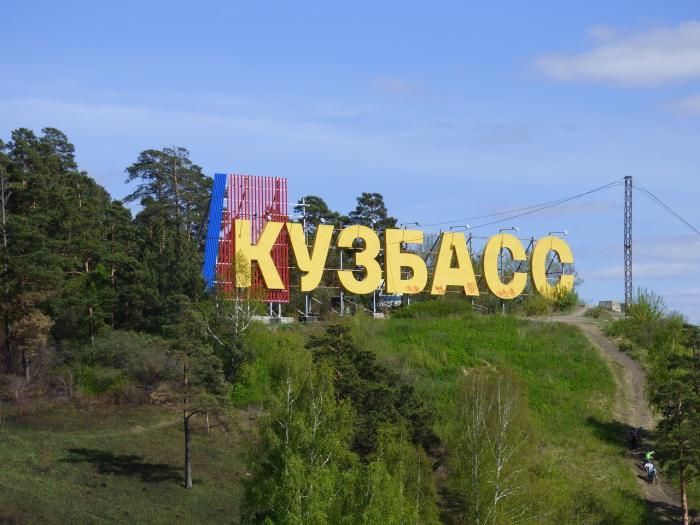 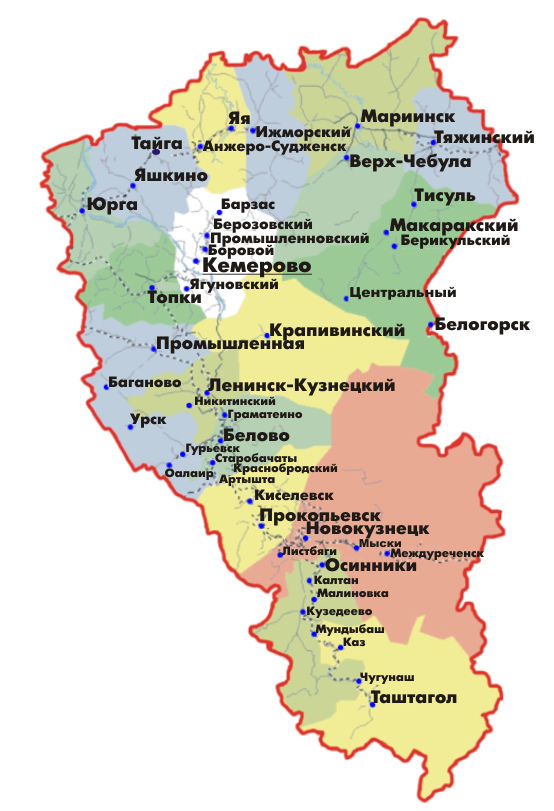 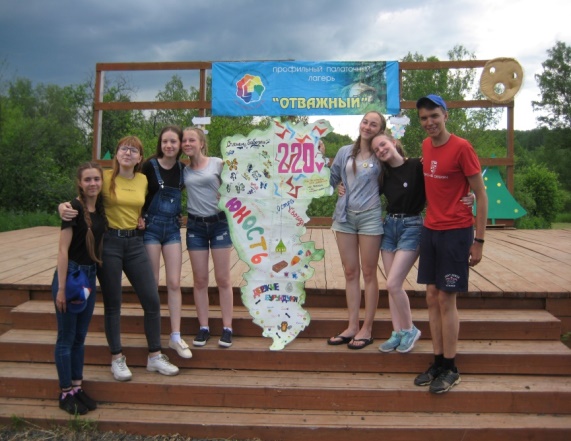 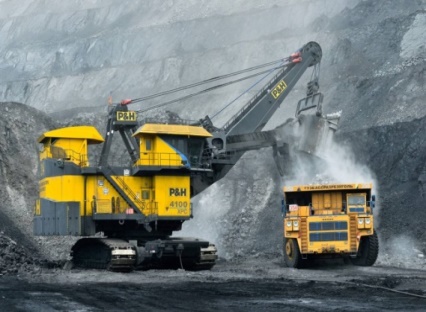 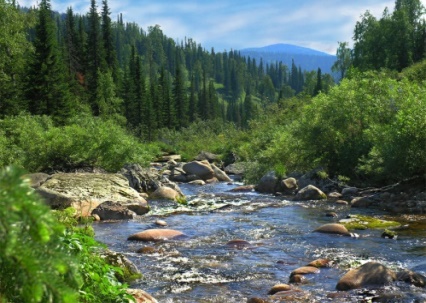 Условные обозначения:
                        места разрезов карты Кемеровской области на пять частей
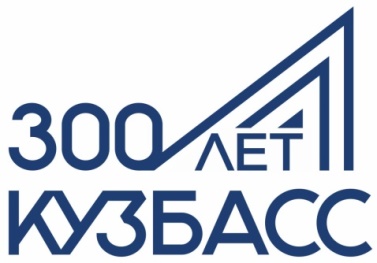 Туристско-краеведческий познавательный квест
«Кузбасс – богатство Сибири!»
ВТОРОЙ ЭТАП – РЕАЛИЗАЦИЯ МЕРОПРИЯТИЯ
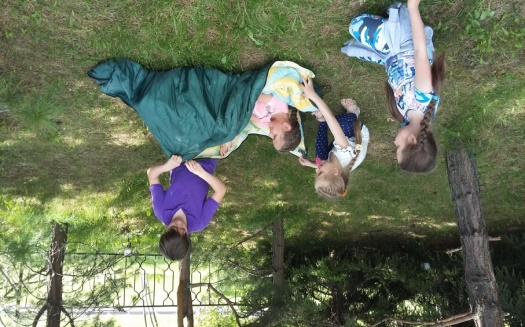 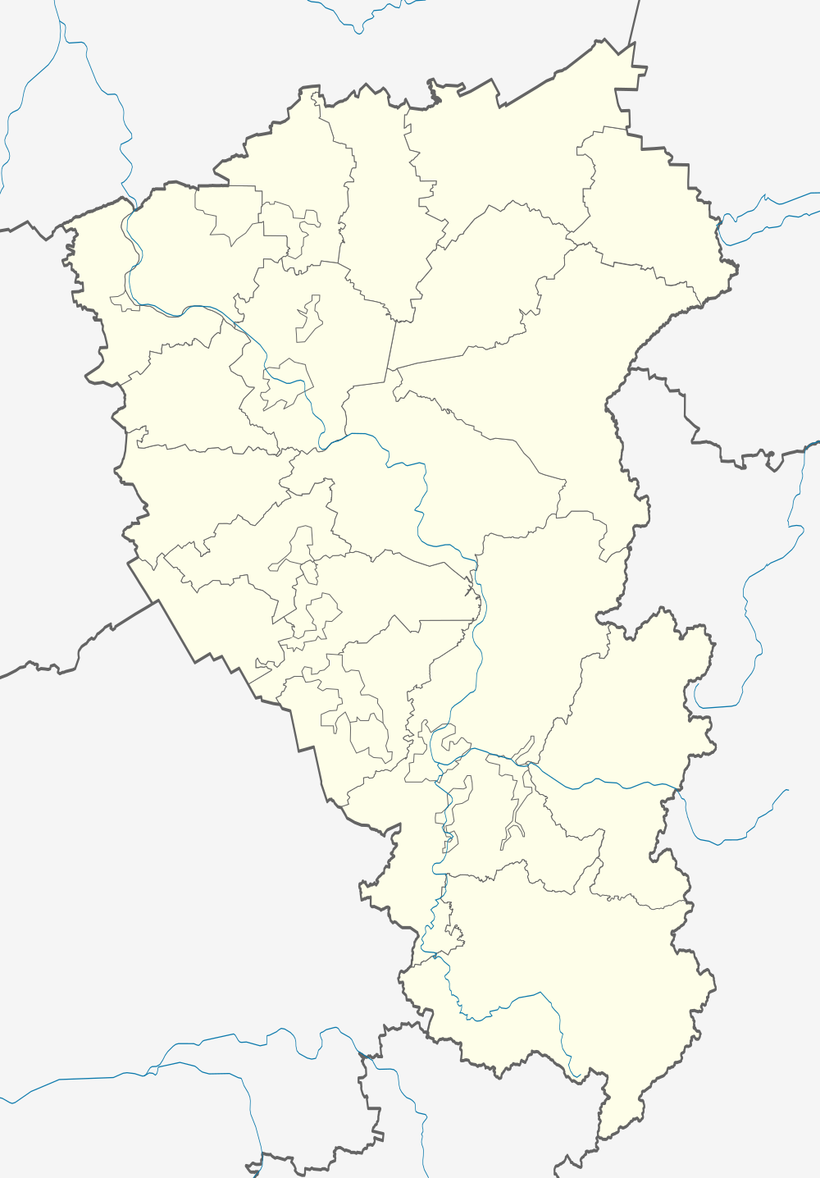 Практические и теоретические туристические задания:

установка палатки;
укладка рюкзака;
преодоление препятствий по бревну и кочкам;
определение лекарственных растений;
ориентирование на местности по компасу и карте;
безопасность на маршруте;
знаний основных правил передвижения туристических групп
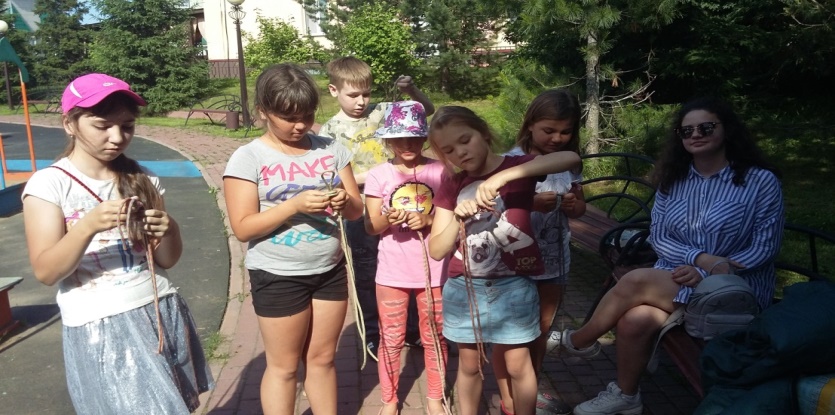 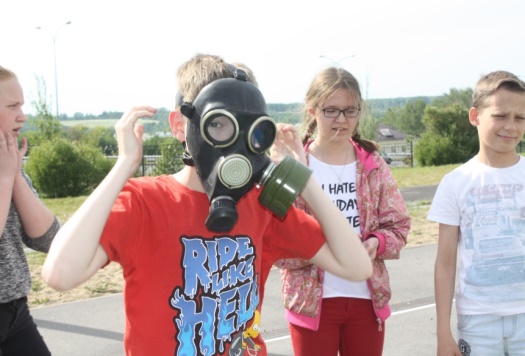 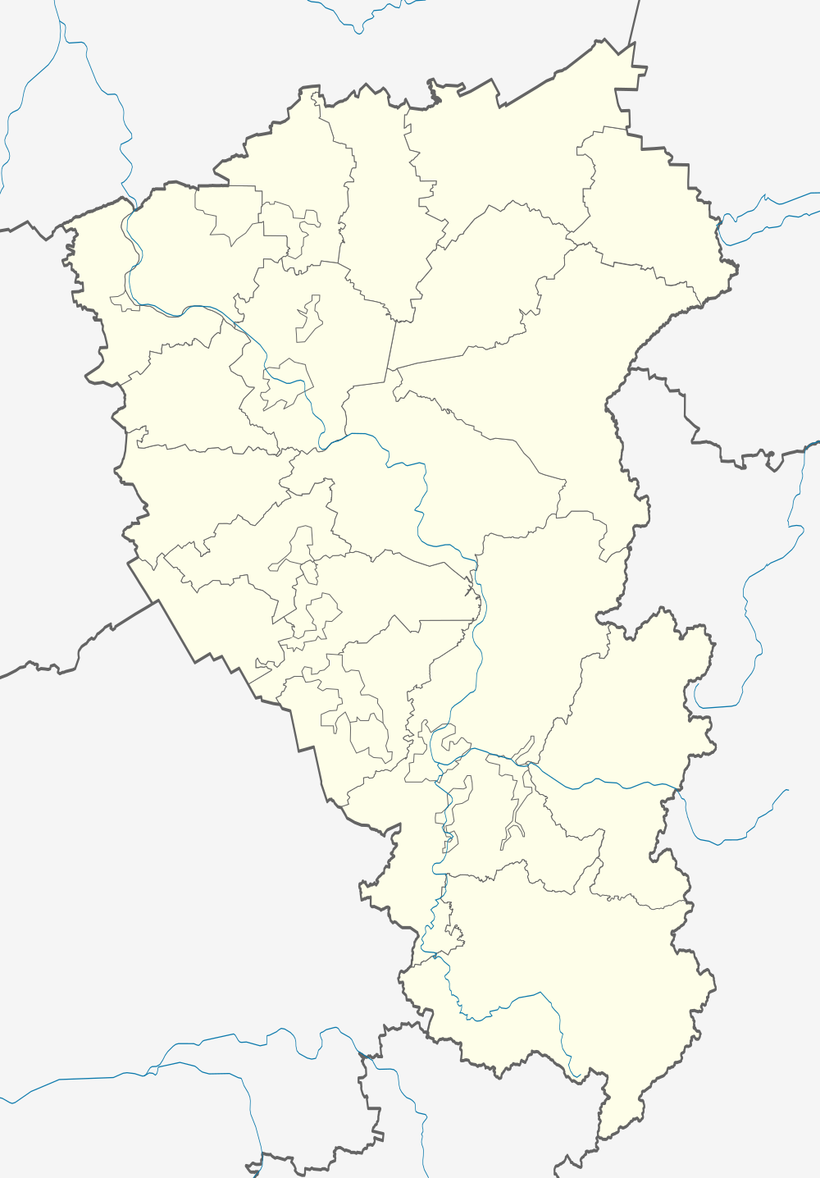 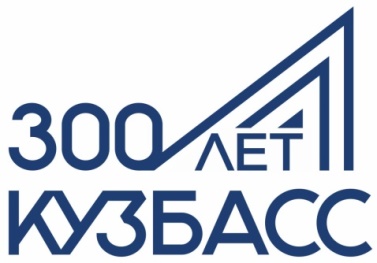 Туристско-краеведческий познавательный квест
«Кузбасс – богатство Сибири!»
ВТОРОЙ ЭТАП – РЕАЛИЗАЦИЯ МЕРОПРИЯТИЯ
В первом туре: 
1. Найти свой маршрут по компасу.
2. Выполнить туристические практические и теоретические задания на маршруте 
3. Заработать бонусы в виде жетонов «полезные ископаемые Кузбасса»
Во втором туре: 
1. Найти свой маршрут по компасу.
2. Выполнить туристические практические и теоретические задания на маршруте 
3. Заработать бонусы в виде жетонов «животный мир Кузбасса»
В третьем туре: 
1. Найти свой маршрут по компасу.
2. Выполнить туристические практические и теоретические задания на маршруте 
3. Заработать бонусы в виде жетонов «растения Кузбасса»
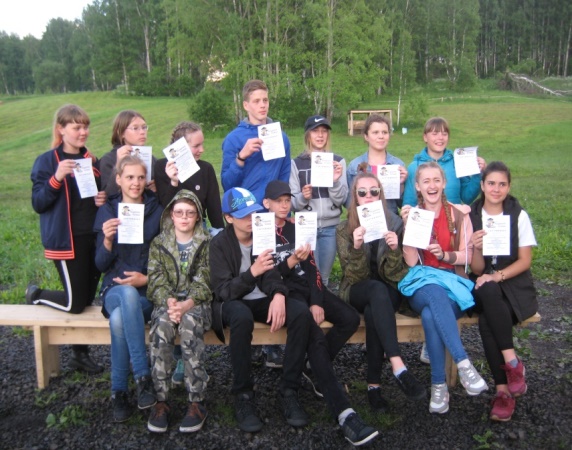 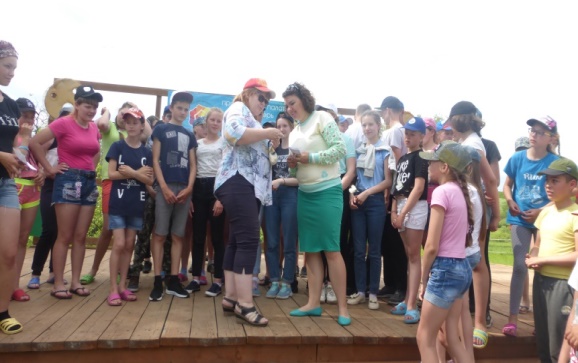 После каждого тура участники квеста обмениваются бонусами
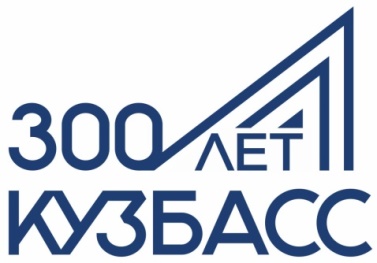 Туристско-краеведческий познавательный квест
«Кузбасс – богатство Сибири!»
ВТОРОЙ ЭТАП – РЕАЛИЗАЦИЯ МЕРОПРИЯТИЯ
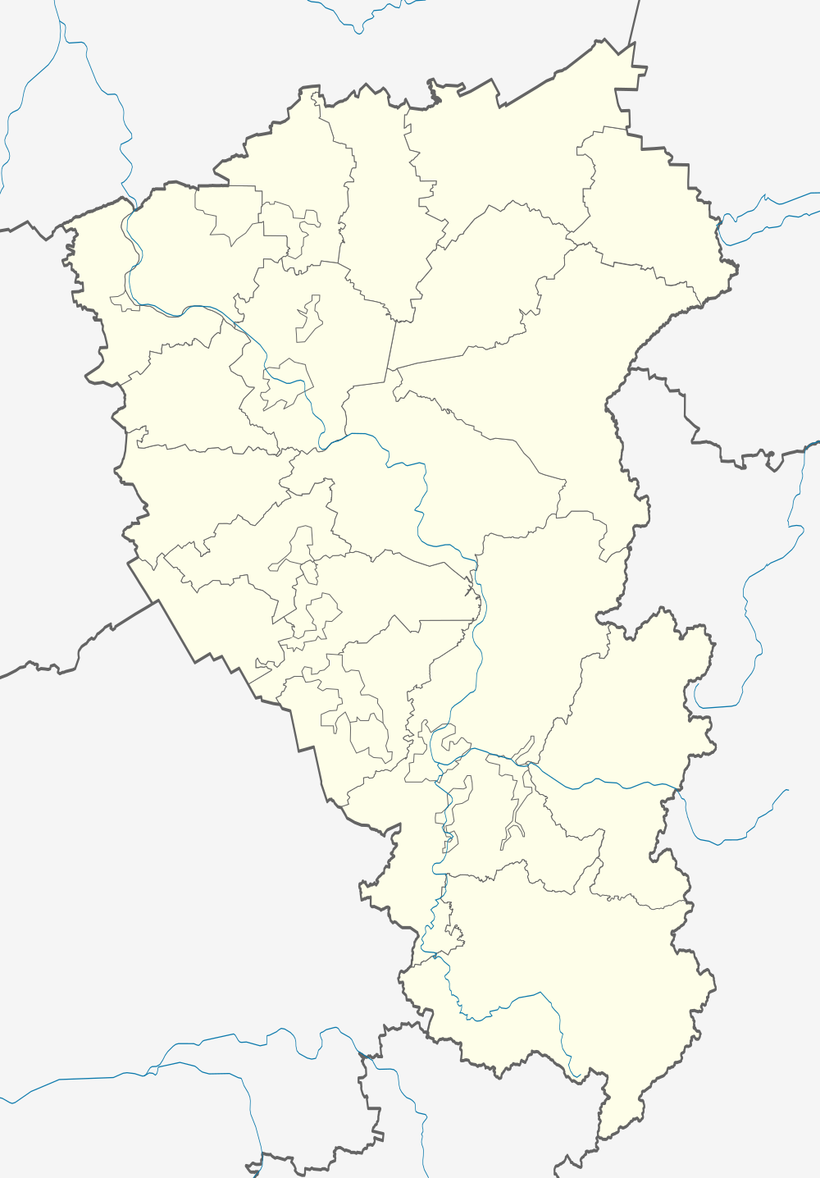 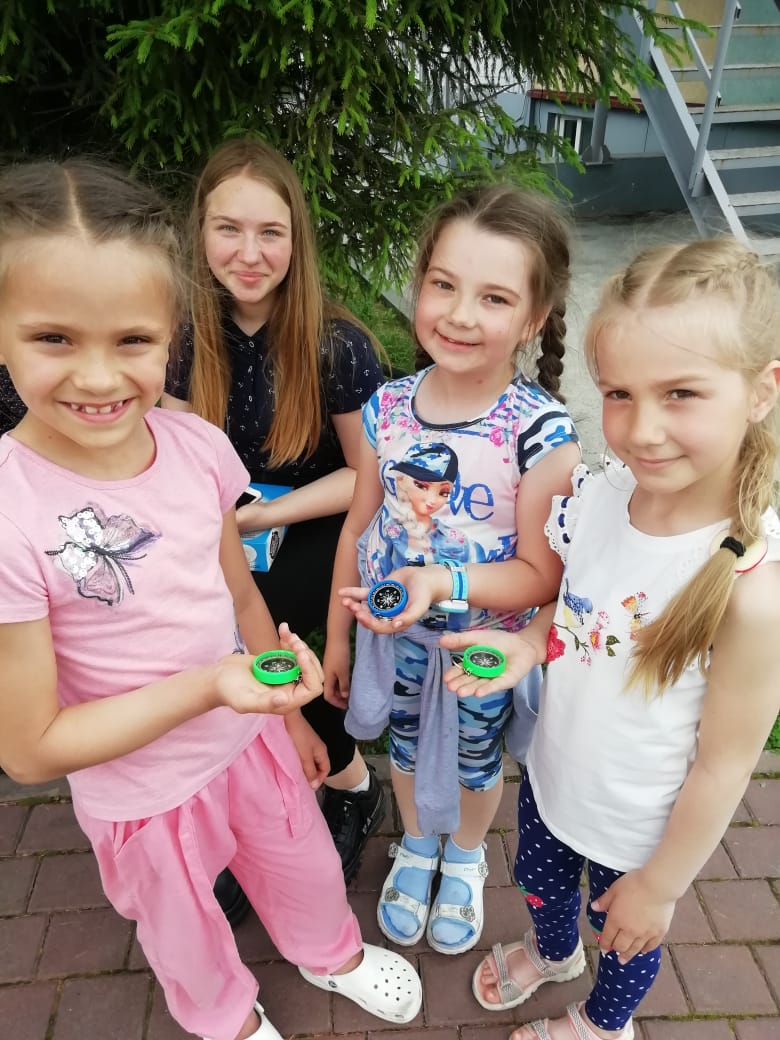 Правила игры:
Вся команда передвигается вместе (не вместе штраф 1 балл за каждого игрока)
Задача правильно определить часть карты соответственно сторонам света (штраф 1 балл за каждую ошибку)
Заработать как можно больше полезных ископаемых, животных и растений Кузбасса.
Собрать как можно больше правильных разновидностей растений, животных и полезных ископаемых своей части карты – местности Кемеровской области (штраф 1 балл за каждую ошибку)
Слушать ведущего (штраф 1 балл за каждого нарушителя)
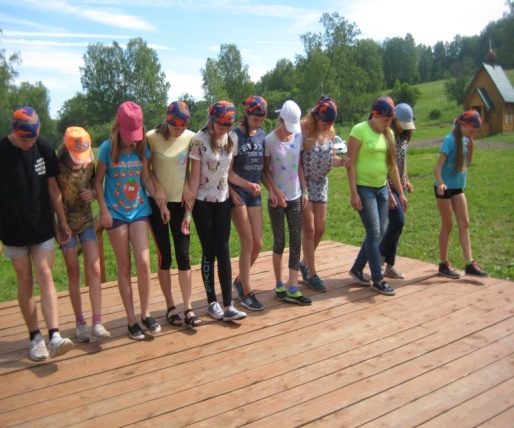 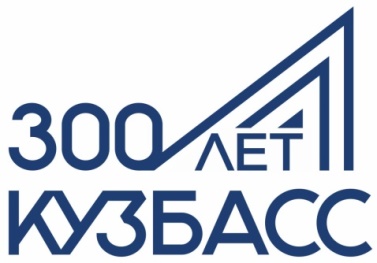 Туристско-краеведческий познавательный квест
«Кузбасс – богатство Сибири!»
ТРЕТИЙ ЭТАП – ПОДВЕДЕНИЕ ИТОГОВ
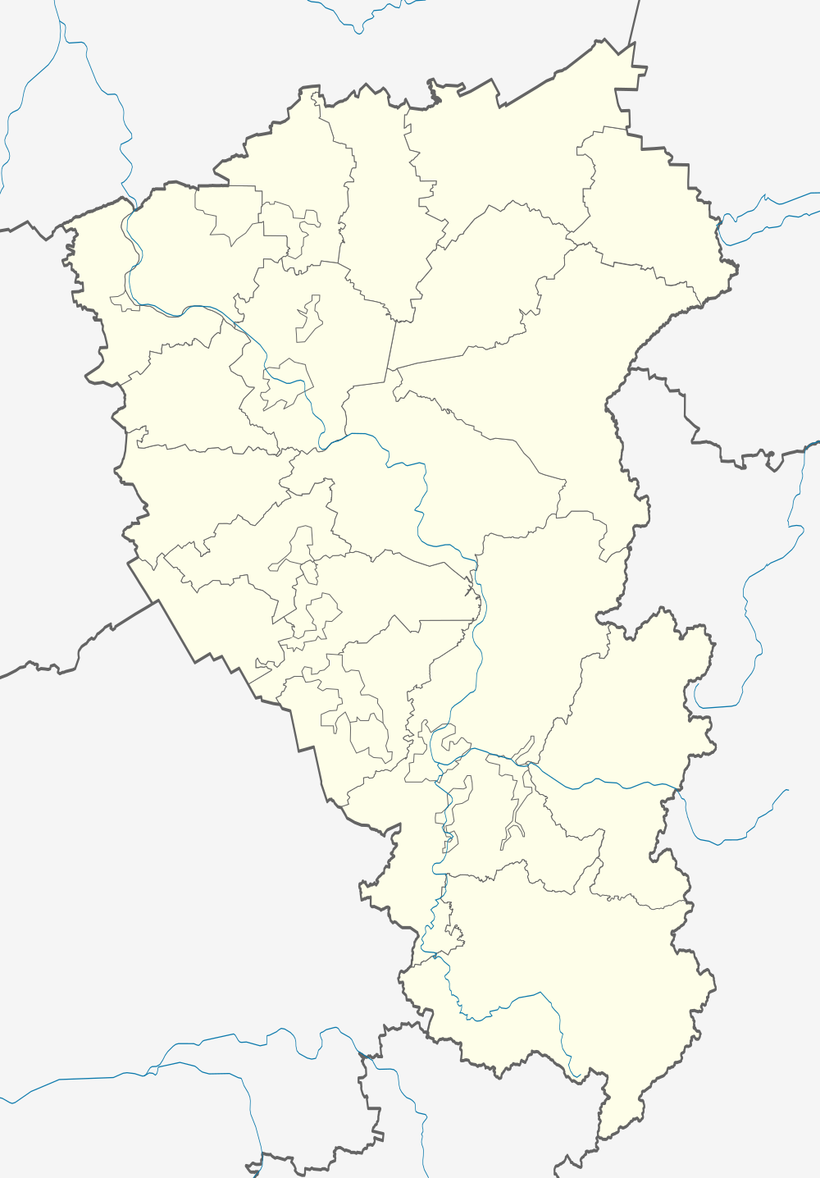 Чтобы все команды были награждены по номинациям

Отряд «Победитель» (по наибольшей сумме балов по итогам игры)
Отряд «Отважный»
Отряд «Смелый»
Отряд «Творческий»
Отряд «Дружный»
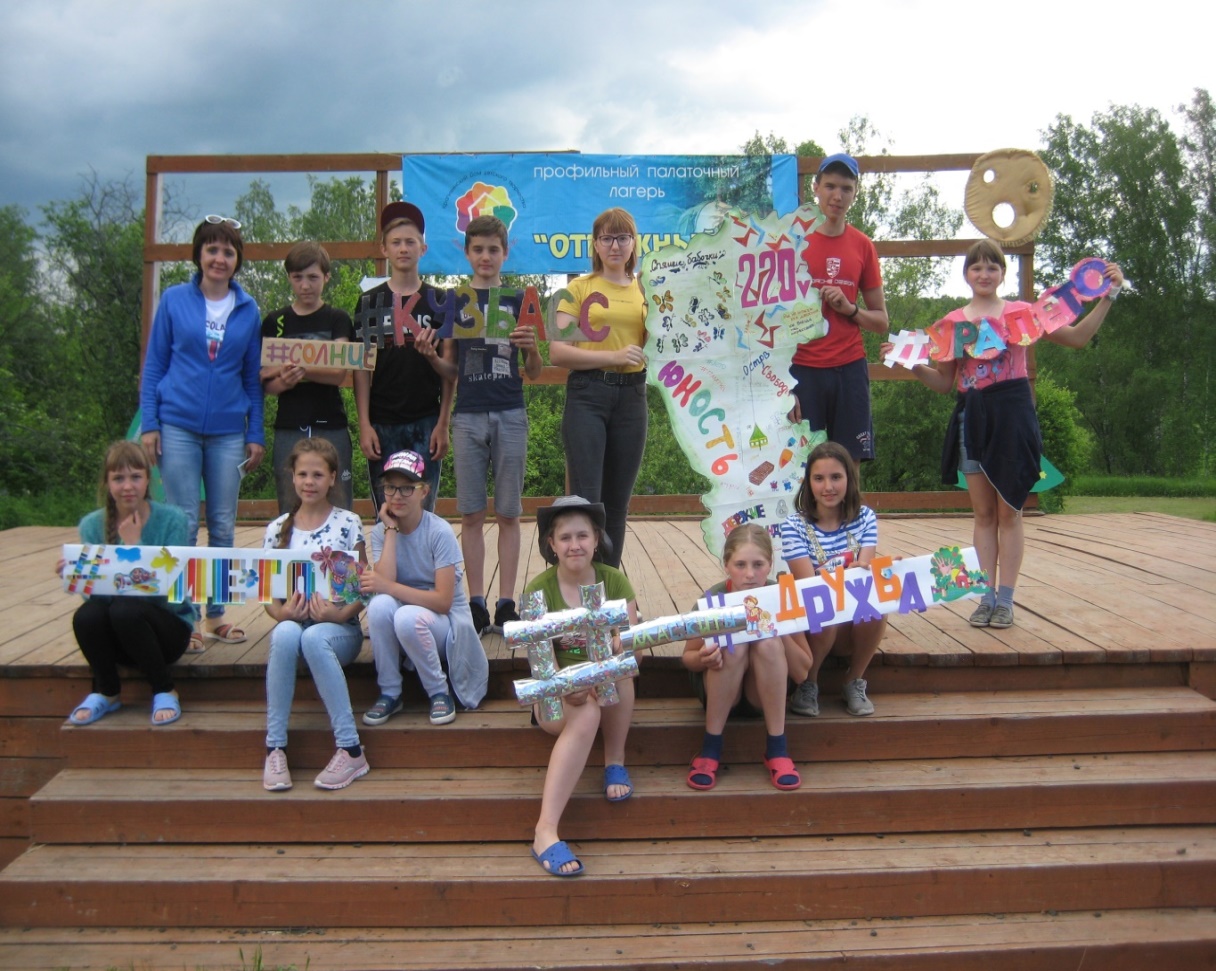 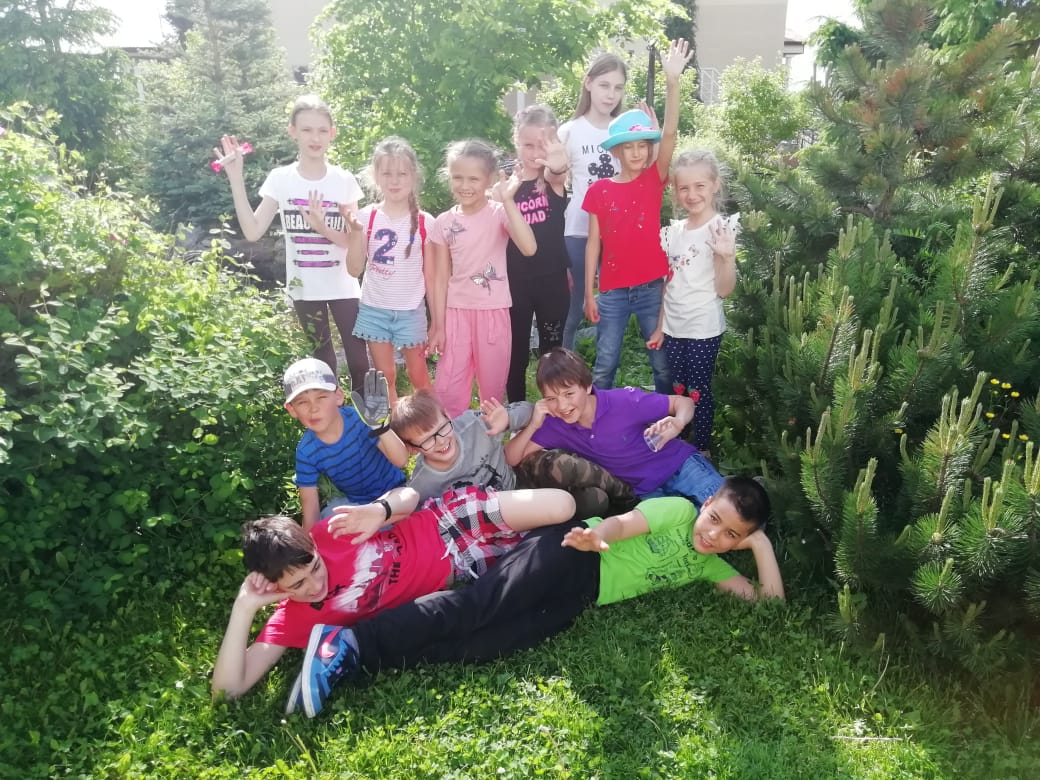 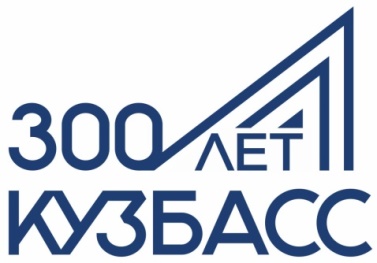 Туристско-краеведческий 
познавательный квест
«Кузбасс – богатство Сибири!»
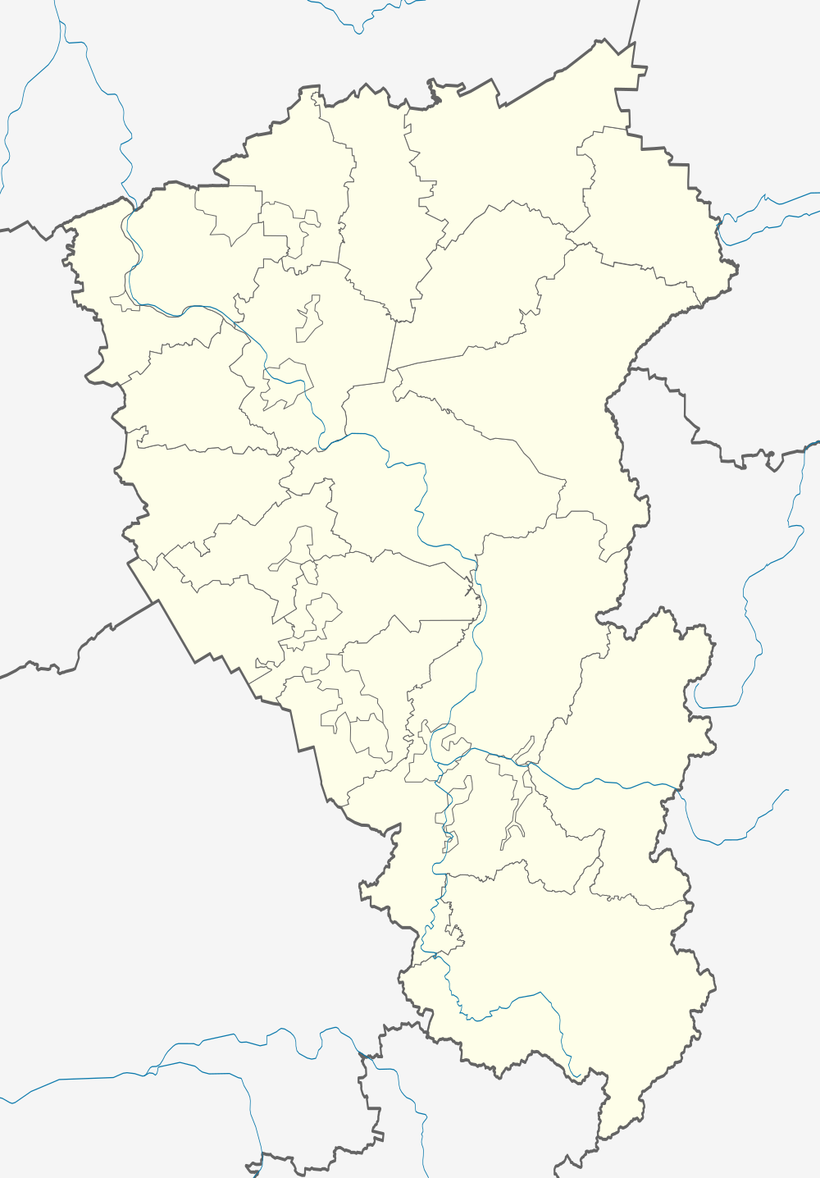 Детский отряд «Школа вожатых» благодарит своих социальных партнёров:
Территориальное управление ЖР «Лесная поляна»
Родителей 
Учителей МАОУ «Гимназия №42»
Администрацию Крапивинского муниципального района
МБОУДО «Крапивинский Дом детского творчества»
Совет ветеранов ЖР «Лесная поляна»
Мини музей-мастерская «Горница»
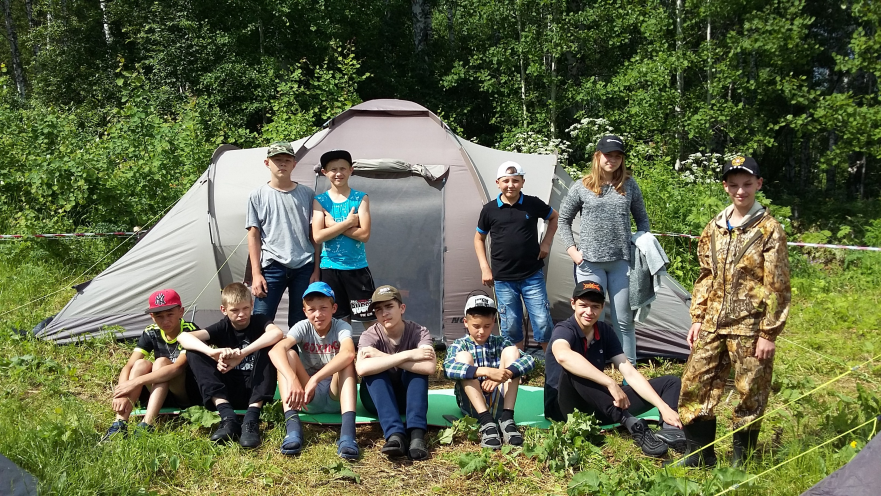